BÀI 6
TRƯỜNG THCS PHƯỚC HIỆP
MÔN: LỊCH SƯ VÀ ĐỊA LÍ 7
GV: Lượng Thị Phượng 

BÀI 6 ĐẶC ĐIỂM DÂN CƯ, XÃ HỘI CHÂU Á
KHỞI ĐỘNG
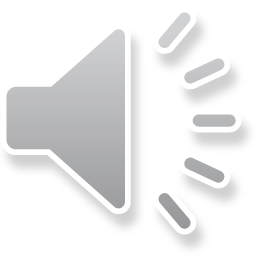 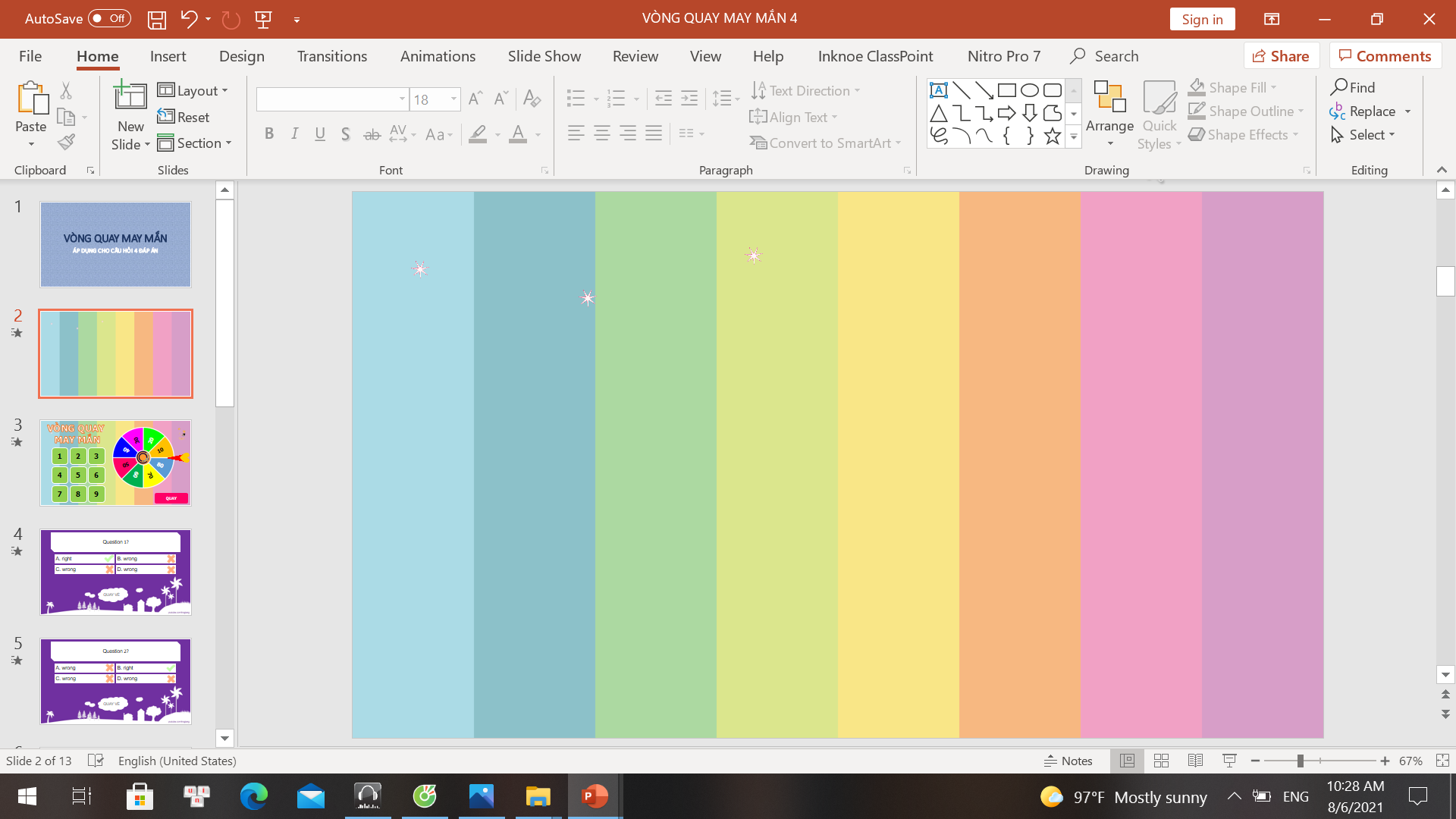 VÒNG QUAY 
MAY MẮN
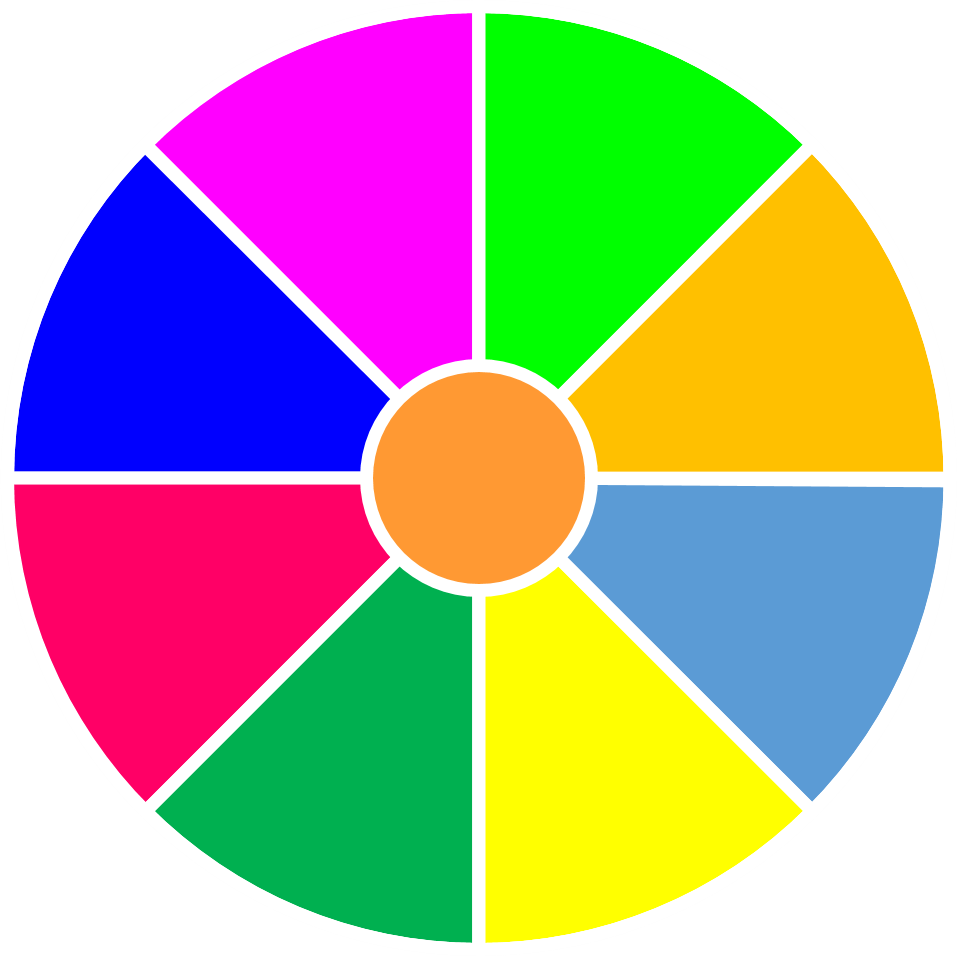 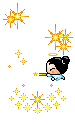 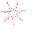 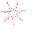 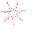 9
8
10
8
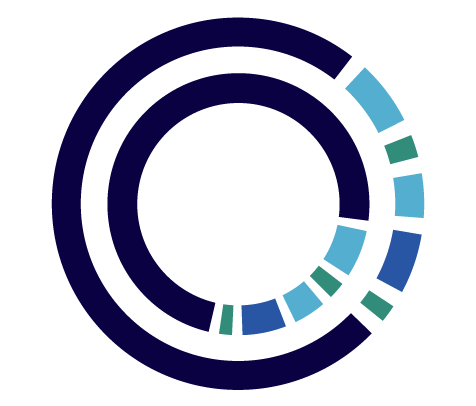 1
2
3
Phần thưởng
7
Mất lượt
1 điểm cộng
6
4
5
QUAY
[Speaker Notes: Bấm vào vòng quay chọn câu hỏi tương úng với ô quay, bấm vào thiên thần để tới bài mới nhé thầy cô.]
Câu 1. Hồ nước ngọt sâu nhất 
thế giới là?
Bai- can
B. A-ran
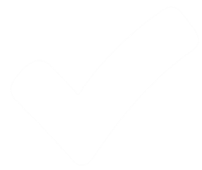 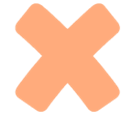 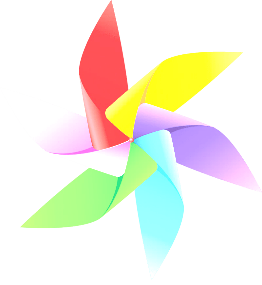 D. Tôn-lê-xap
C. Ban-khat
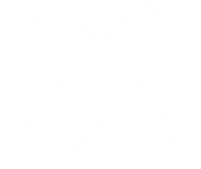 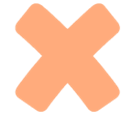 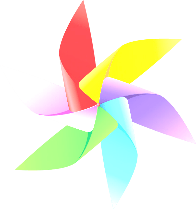 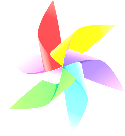 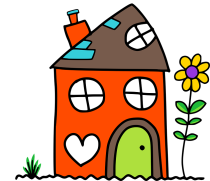 Câu 2. Việc khai thác và sử dụng đới thiên nhiên ở châu Á cần chú ý vấn đề?
A. Trồng rừng
B. Bảo vệ và phục hồi rừng
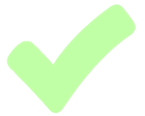 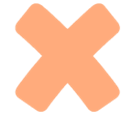 C. Khai thác hợp lí
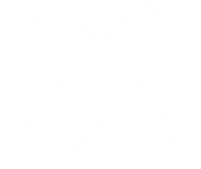 D. Hạn chế cháy  rừng
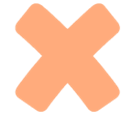 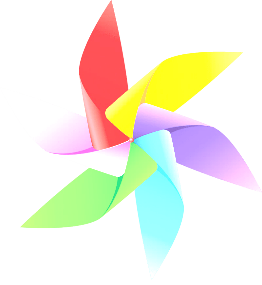 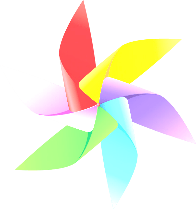 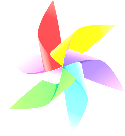 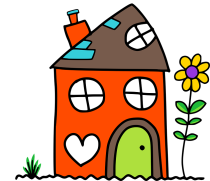 Câu 3. Đới thiên nhiên chiếm diện tích lớn nhất Châu Á?
B. Đới nóng
Đới lạnh
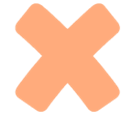 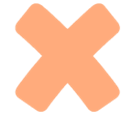 C. Đới ôn hòa
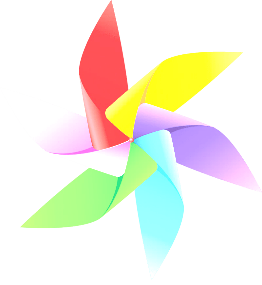 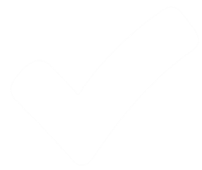 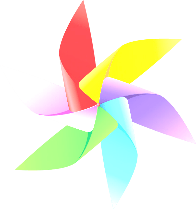 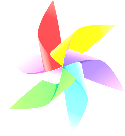 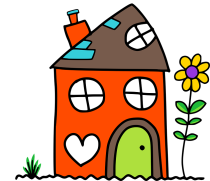 Câu 4. Châu Á có sơn nguyên đồ sộ nhất thế giới?
A. Sn Đê-can
B.SN Tây Tạng
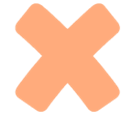 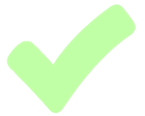 C. Sn I -ran
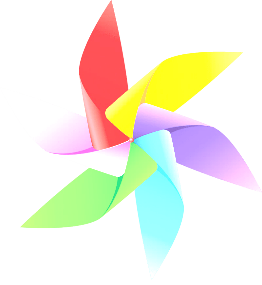 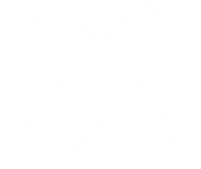 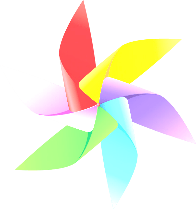 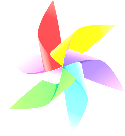 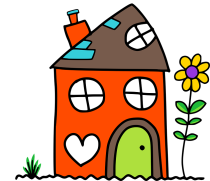 Câu 5. Thực vật điển hình đới nóng châu Á là?
A. Rừng là kim
B. Rừng lá rộng
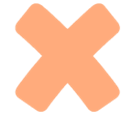 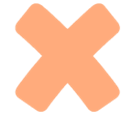 C. Rừng nhiệt đới
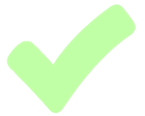 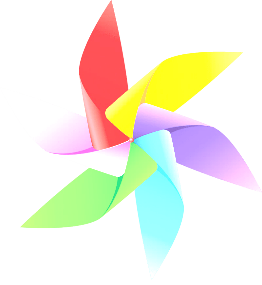 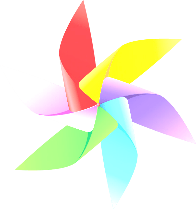 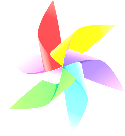 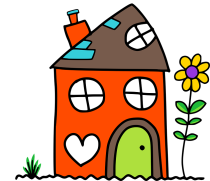 CHÚC MỪNG BẠN ĐÃ NHẬN ĐƯỢC 
MỘT PHẦN QUÀ
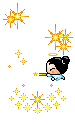 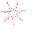 You are given 2 candies
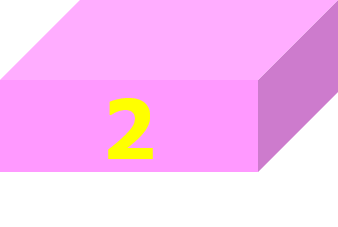 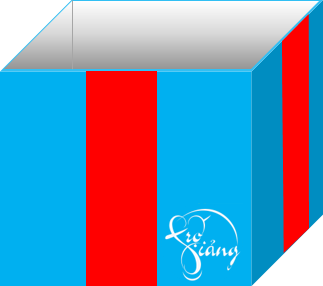 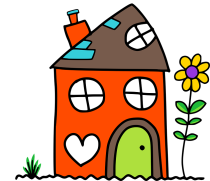 Tiết 14 - Bài 6
ĐẶC ĐIỂM DÂN CƯ, XÃ HỘI CHÂU Á
BÀI 6
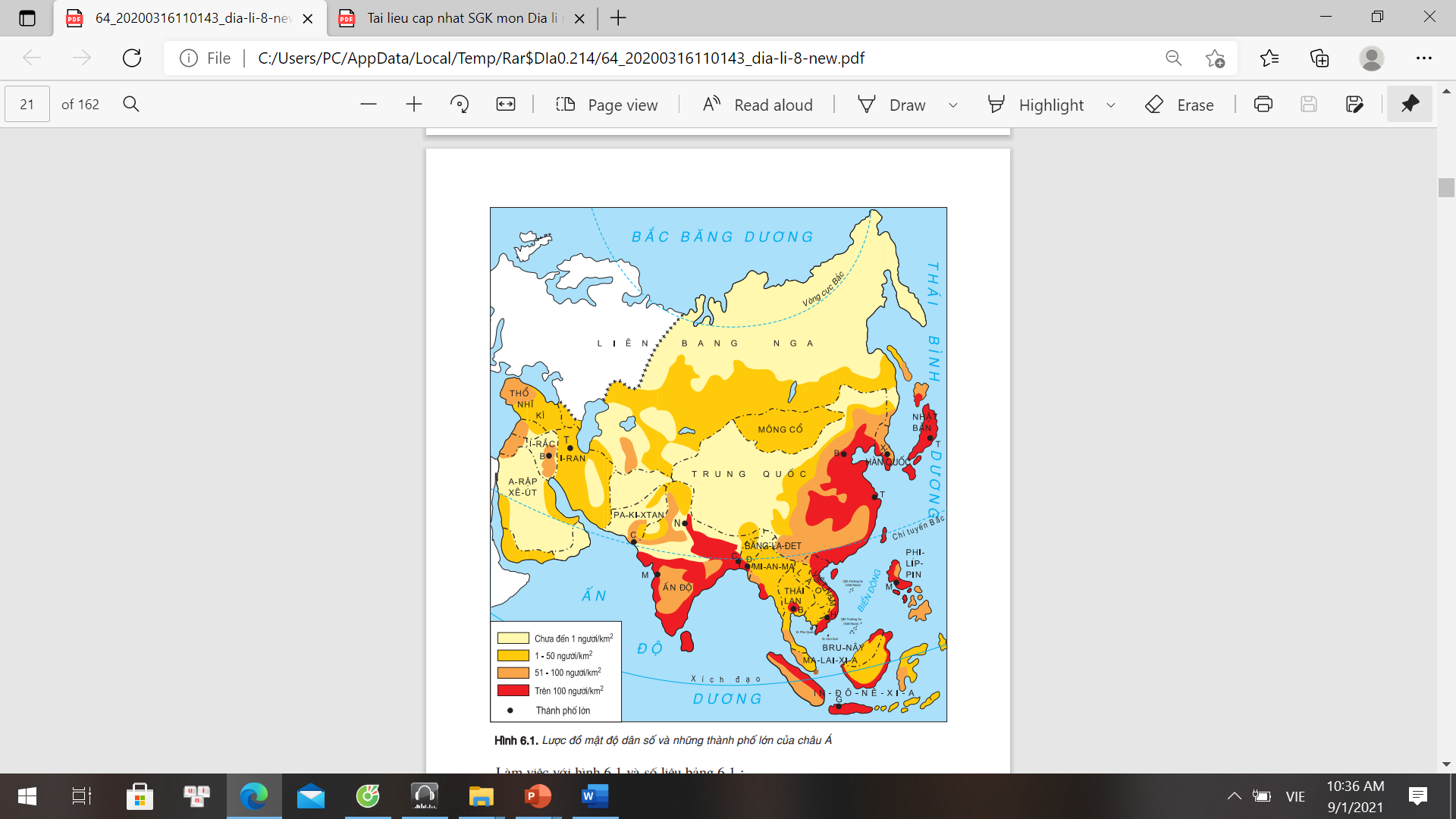 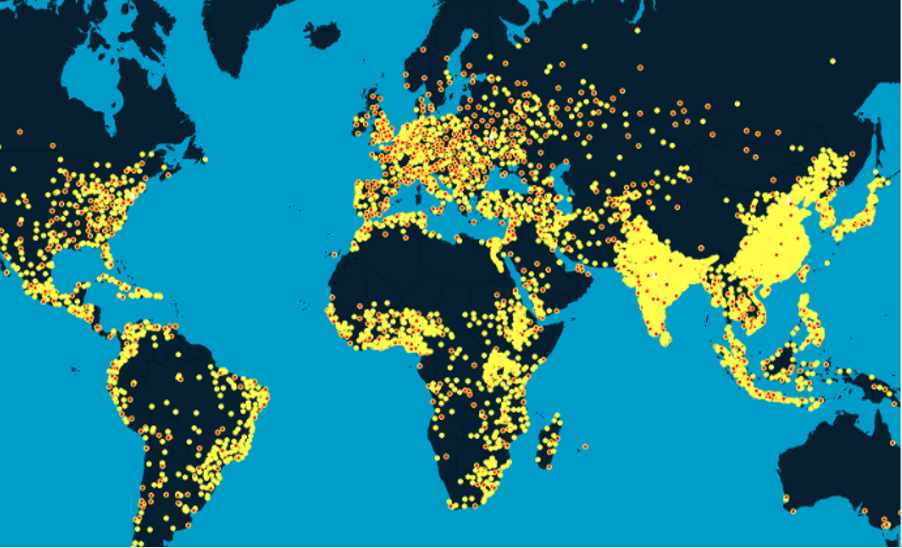 MỤC TIÊU BÀI HỌC
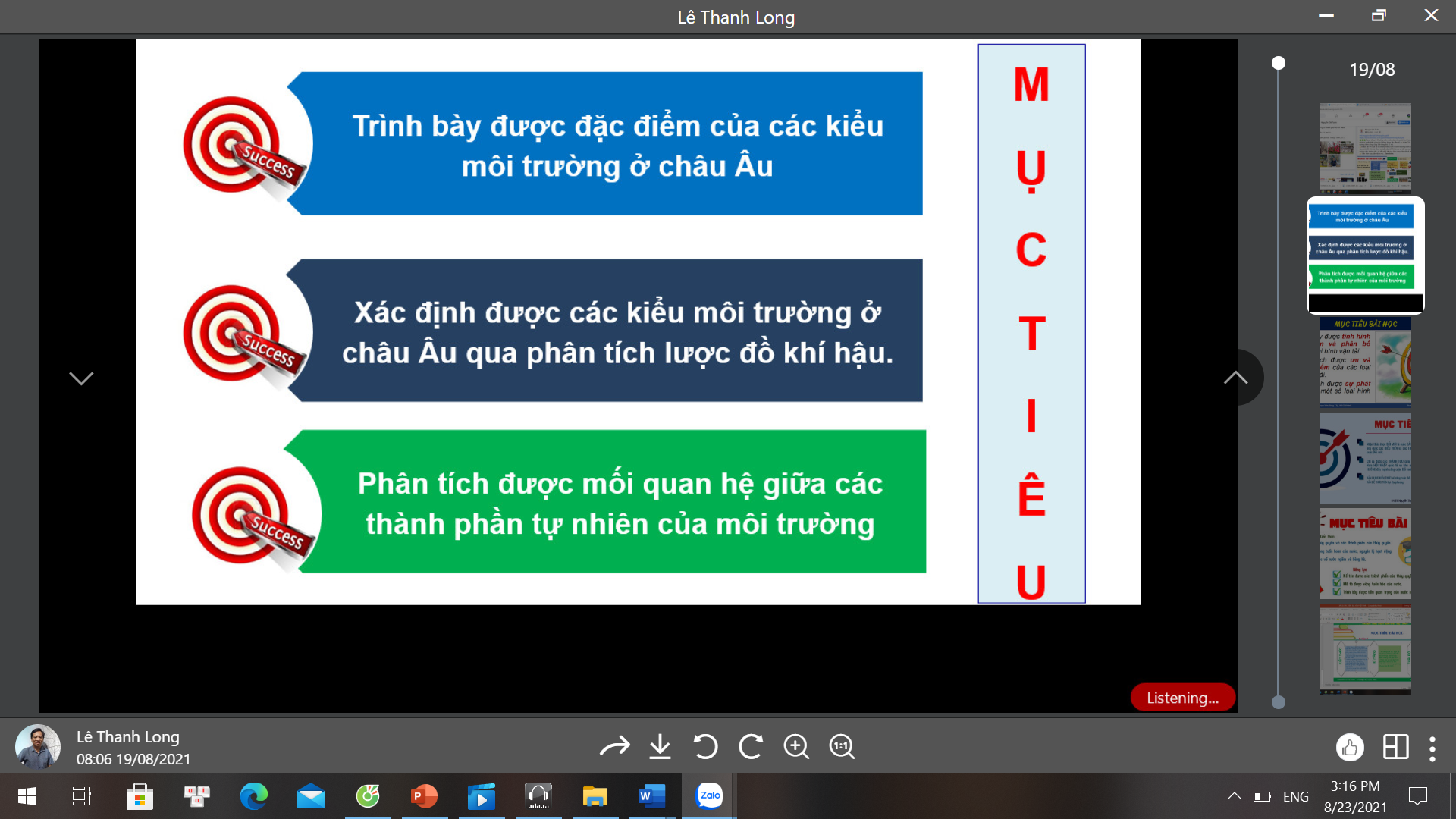 Trình bày được một trong những đặc điểm thiên nhiên Châu Á, ý nghĩa của điểm này đối với việc sử dụng và bảo vệ tự nhiên..
Trình bày đặc điểm dân cư, tôn giáo Châu Á
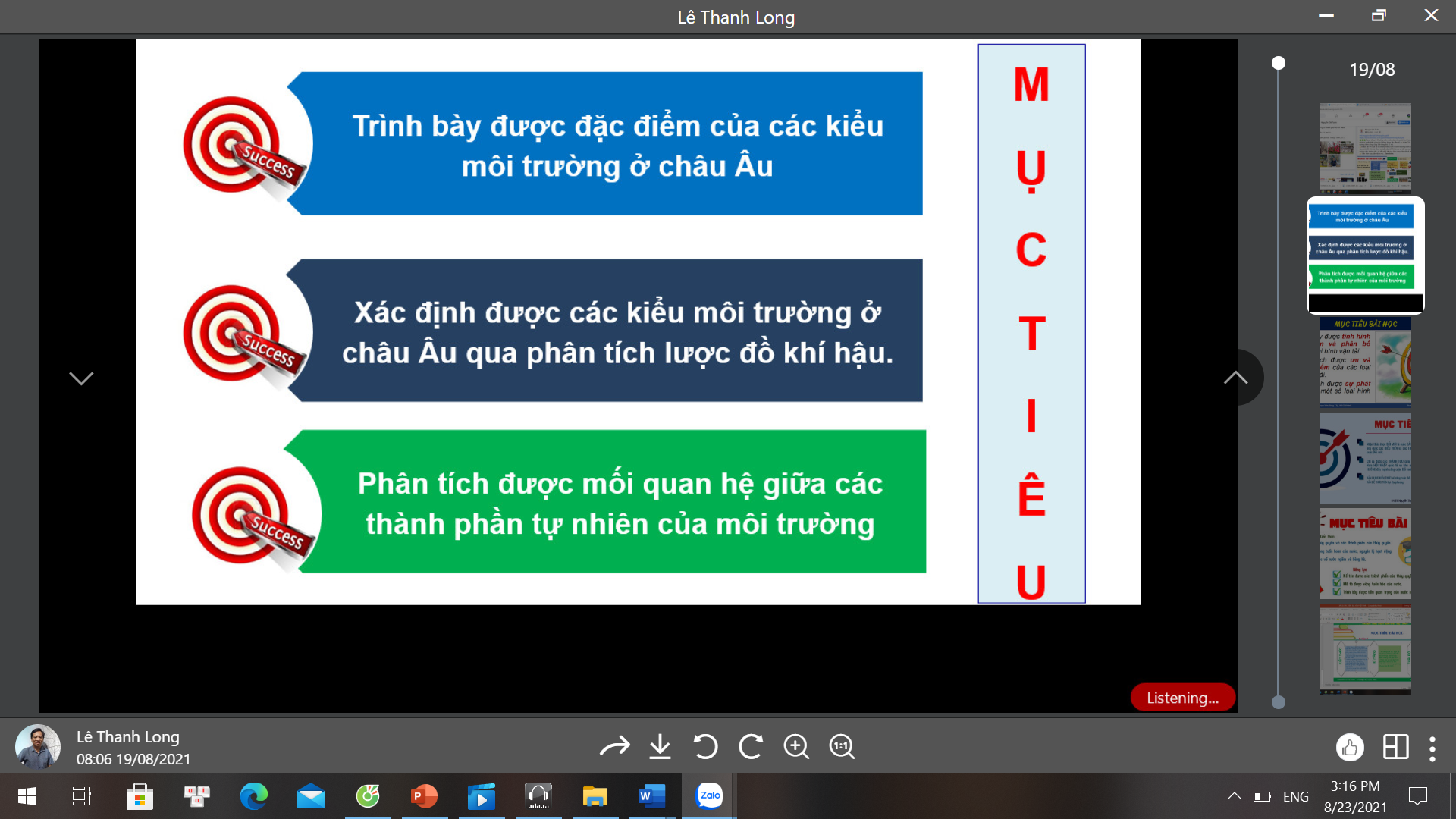 Trình bày sự phân bố dân cư và các đô thị lớn
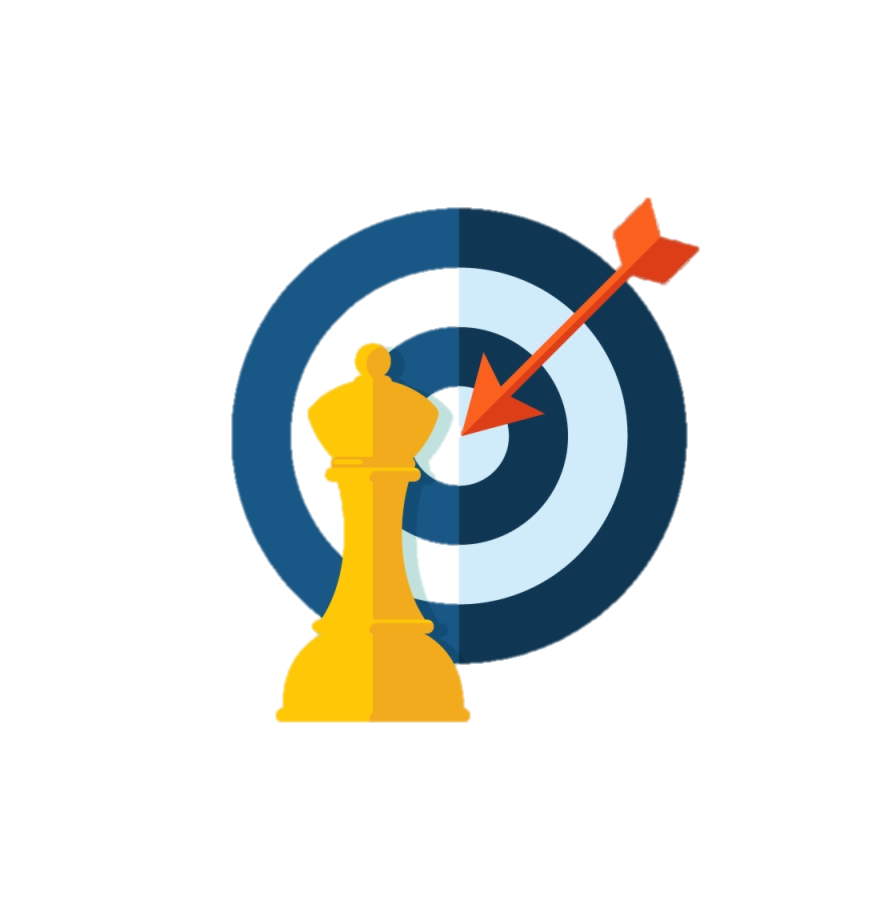 1
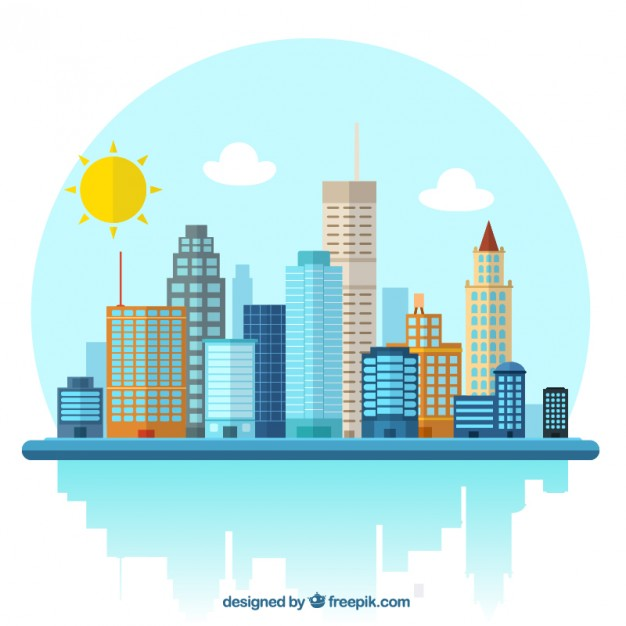 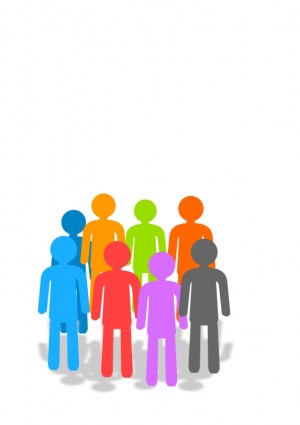 Đặc điểm dân cư
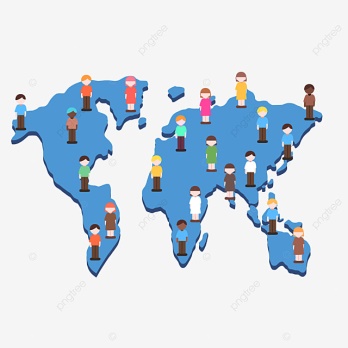 2
Tôn giáo ở châu Á
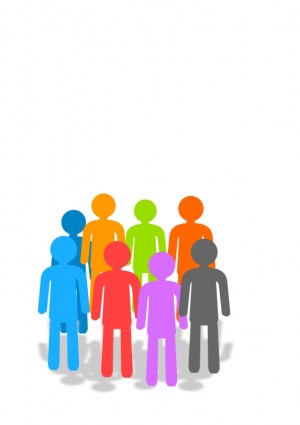 1
Đặc điểm dân cư
a. Quy mô và cơ cấu dân số
Bảng 1. Số dân, mật độ dân số của Châu Á và thế giới năm 2020
Mật độ dân số
(người/km2)
Số dân
(triệu người)
Châu lục
4 641,1 *
150
4 641,1
Châu Á
7 794,8
104,5
Thế giới
59,5 %
7 794,8
Quan sát bảng 1, cho biết số dân và tỉ lệ số dân của châu Á 
so với thế giới năm 2020?
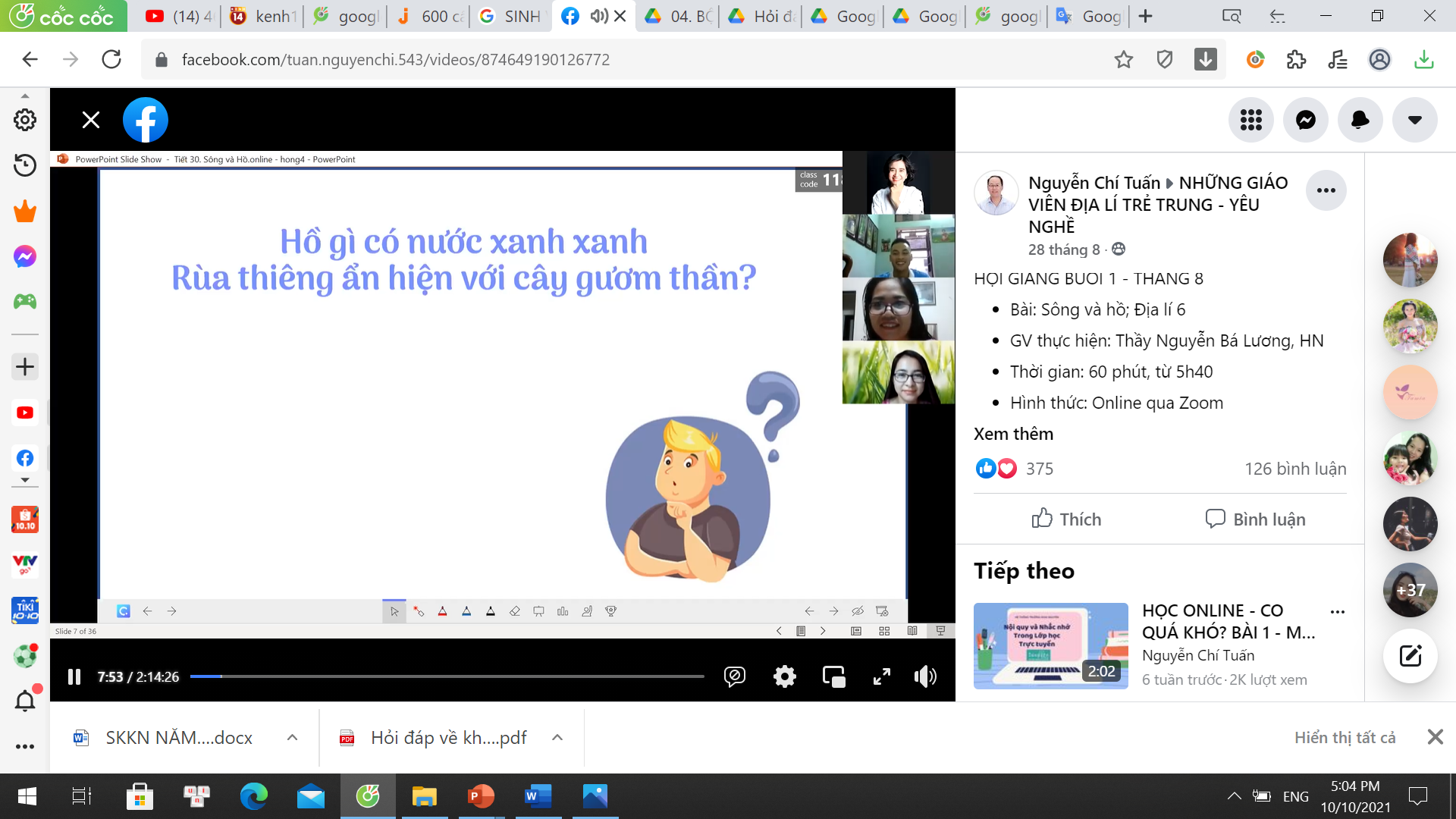 Bảng 1. Dân số và tỉ lệ gia tăng dân số tự nhiên của các châu lục qua các năm
Nhận xét tỉ lệ gia tăng dân số của Châu Á so với thế giới và các châu lục khác?
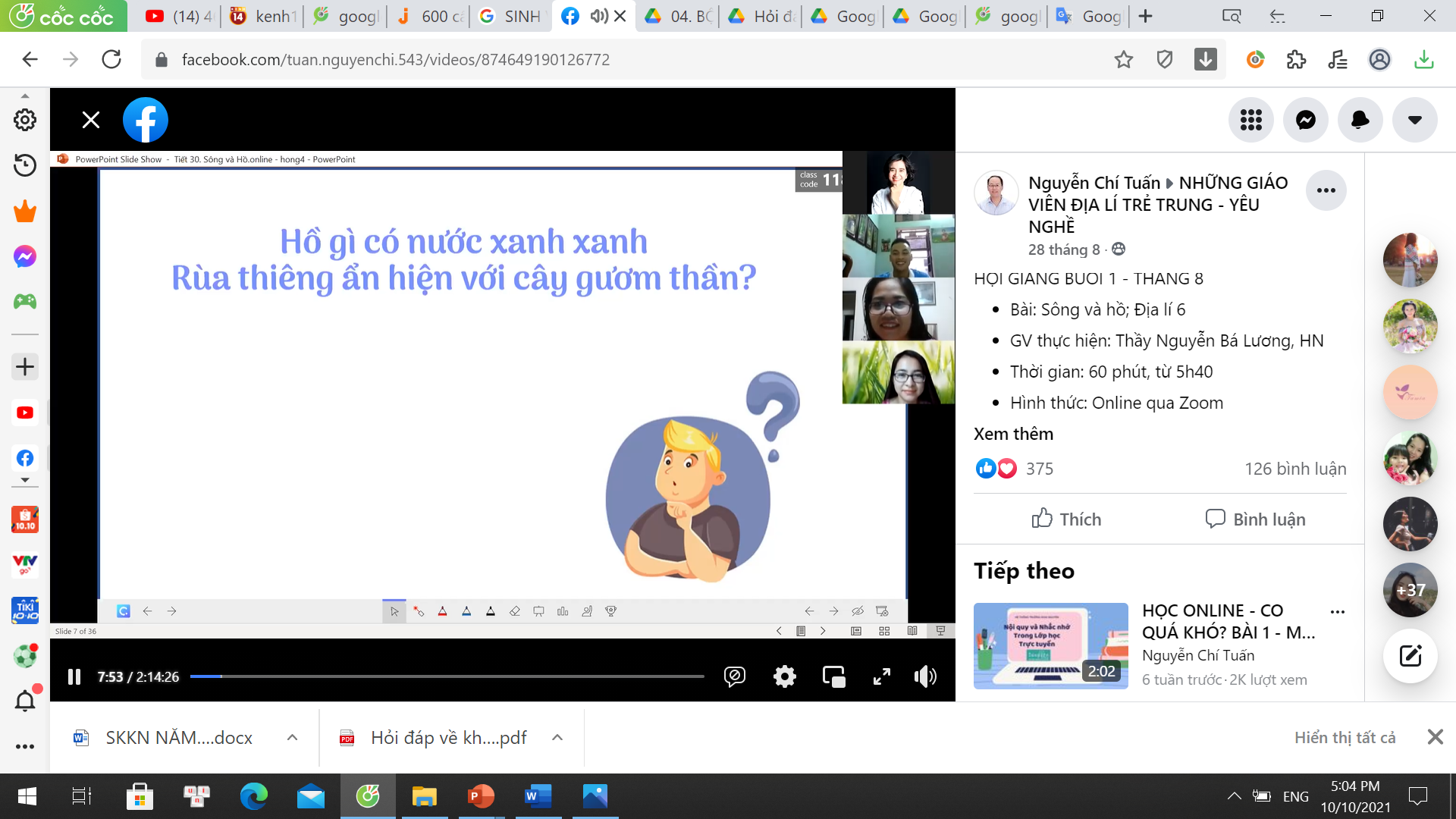 [Speaker Notes: Nguyên nhân vì sao dân số châu á giảm trong những năm gần đây?]
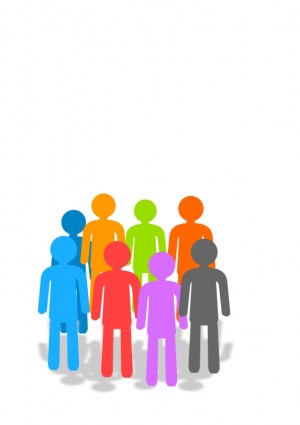 1
Đặc điểm dân cư
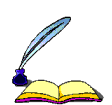 a. Quy mô và cơ cấu dân số
- Châu Á có số dân:  4,64 tỉ người năm 2020  (chiếm gần 60% dân số thế giới).
- Tỉ lệ gia tăng dân số 0,95 %, đã giảm đáng kể nhờ thực hiện chính sách dân số.
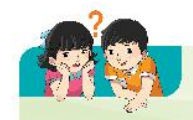 Thời gian ( 2 phút)
HĐ: cặp đôi
AI NHANH HƠN
Nhận xét cơ cấu dân số theo nhóm tuổi của châu Á giai đoạn 2005 - 2020.
Bảng 6.1. Cơ cấu dân số theo nhóm tuổi của châu Á (không tính số dân của LB Nga) giai đoạn 2005-2020
Năm
Nhóm tuổi
27.6
25.9
24.6
23.5
66.1
67.4
67.9
67.6
6.3
6.7
7.5
8.9
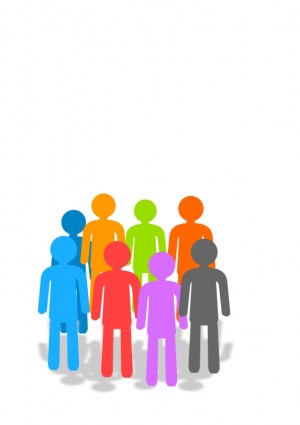 1
Đặc điểm dân cư
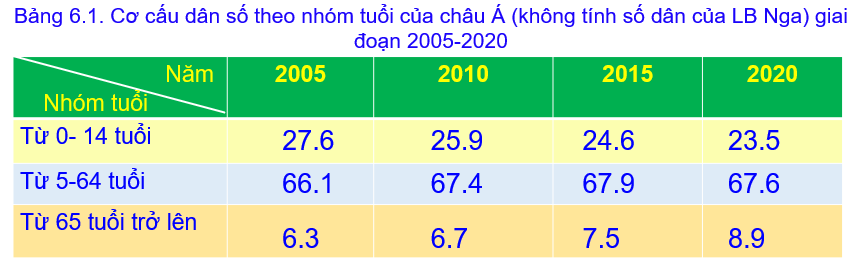 23.5
27.6
+ Cơ cấu dân số trẻ với nhóm tuổi từ 0 - 14 tuổi chiếm 23,5% số dân (2020)
+ Đang có xu hướng giảm (năm 2005 chiếm 27,6% số dân, năm 2020 chiếm 23,5% số dân, giảm 4,1%).
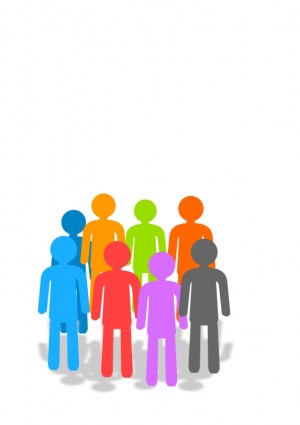 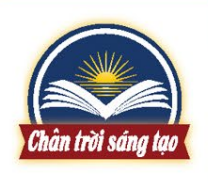 1
Đặc điểm dân cư
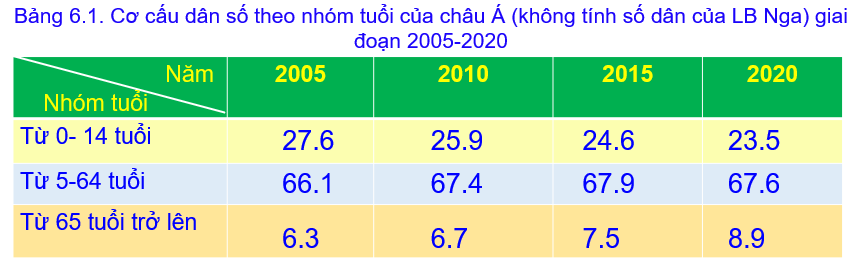 67.6
66.1
+ Tỉ trọng dân số từ 15 - 64 tuổi có sự biến động nhưng không đáng kể.
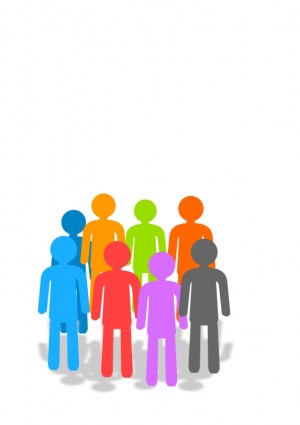 1
Đặc điểm dân cư
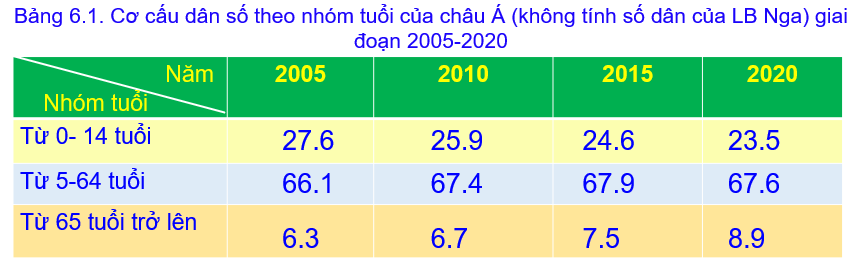 8.9
6.3
+ Tỉ trọng dân số từ 65 tuổi trở lên có xu hướng tăng (Năm 2005 chỉ chiếm 6,3% dân số, đến năm 2020 là 8,9%, tăng 2,6%).
Nhiệm vụ : Dân số đông, cơ cấu dân số trẻ ở Châu Á sẽ có những thuận lợi khó khăn như thế nào cho phát triển kinh tế, xã hội ?
THỬ TÀI CỦA EM
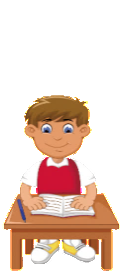 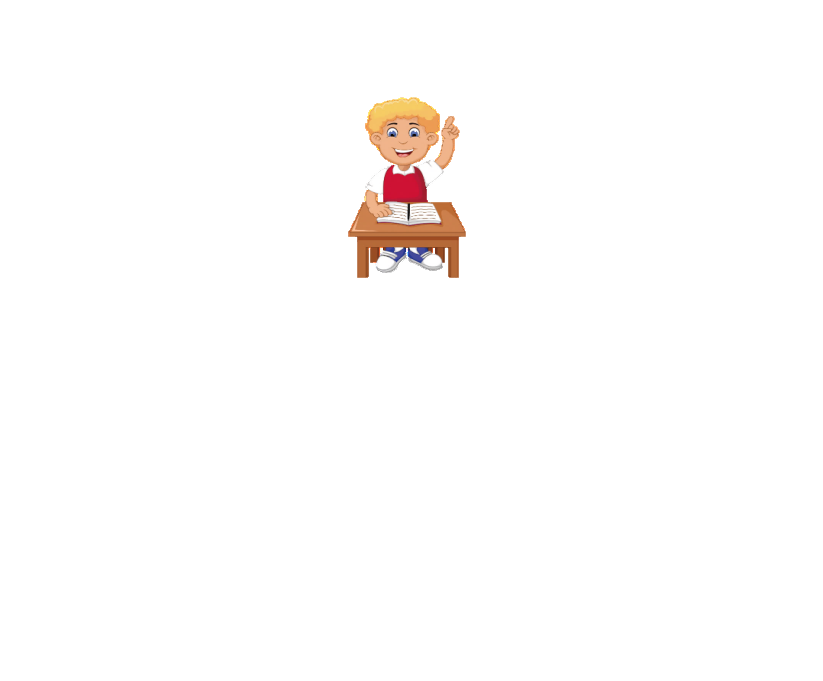 Thời gian ( 2 phút)
Thảo luận CẶP ĐÔI
 Nhóm nhanh nhất dành quyền trả lời
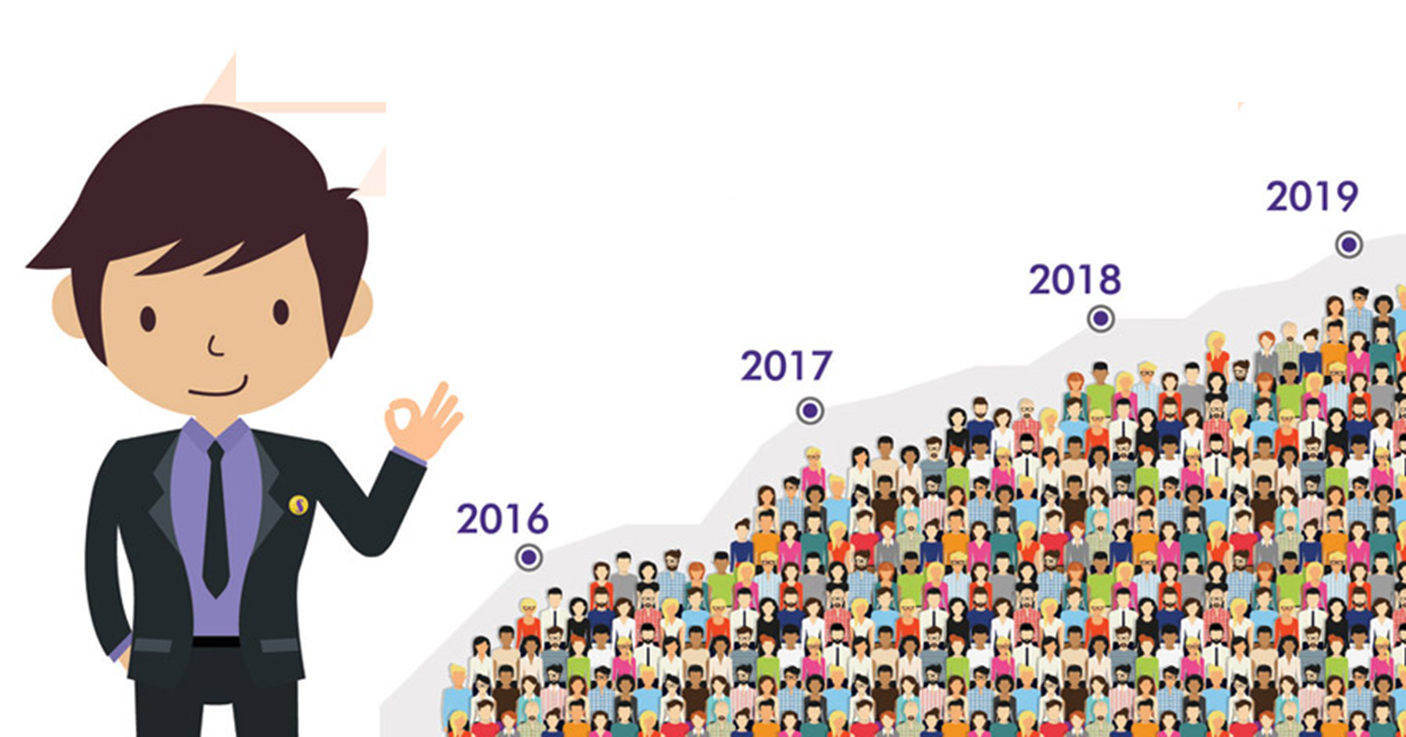 2020
Dân số đông, cơ cấu dân số trẻ ở Châu Á sẽ có những thuận lợi khó khăn như 
thế nào cho phát triển kinh tế, xã hội ?
2015
2010
2005
THUẬN LỢI
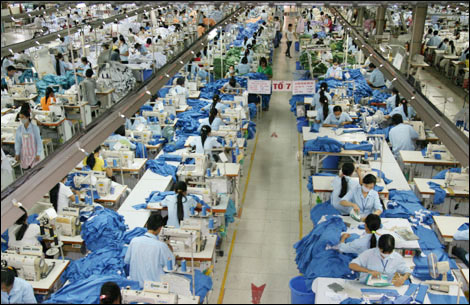 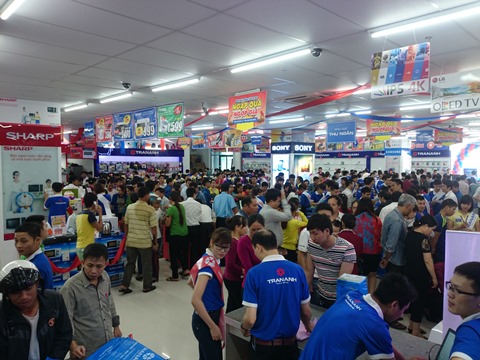 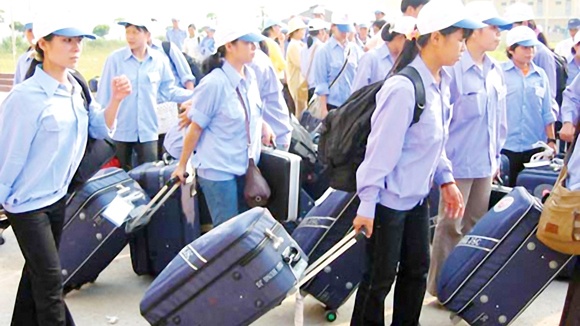 Nguồn lao động dồi dào.
Thị trường tiêu thụ rộng lớn
KHÓ KHĂN
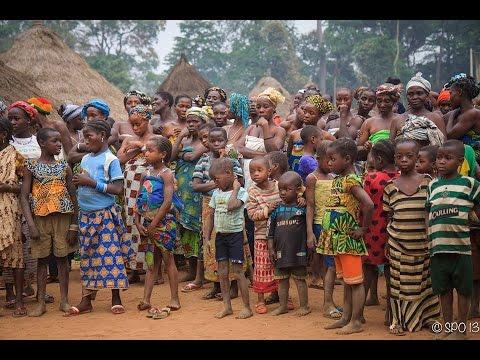 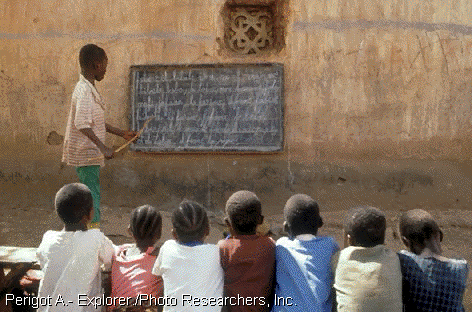 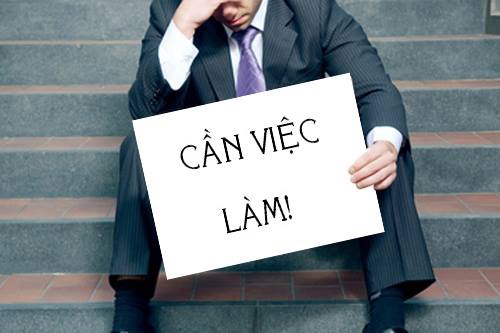 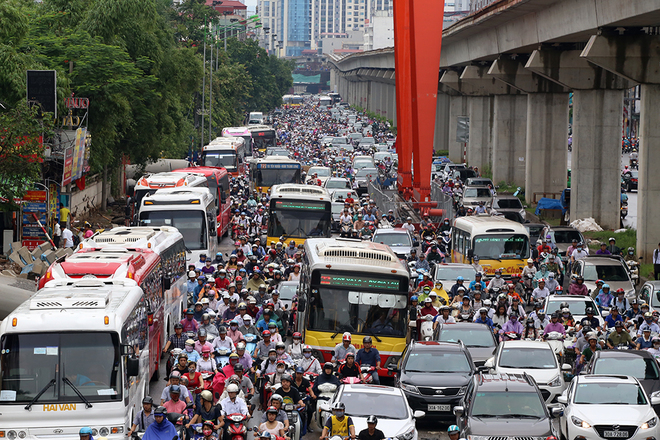 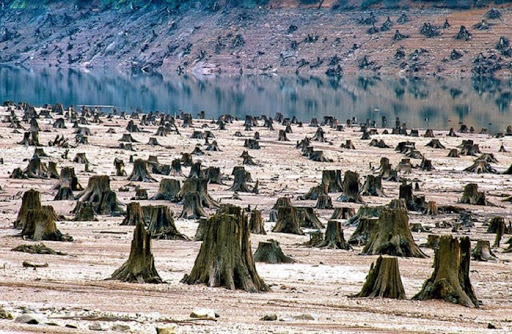 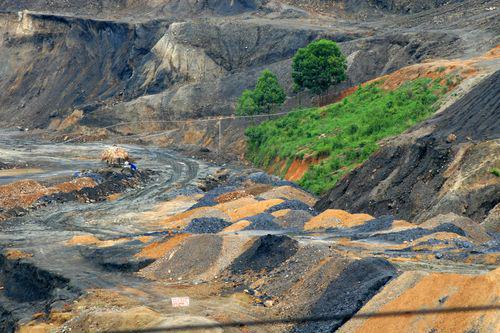 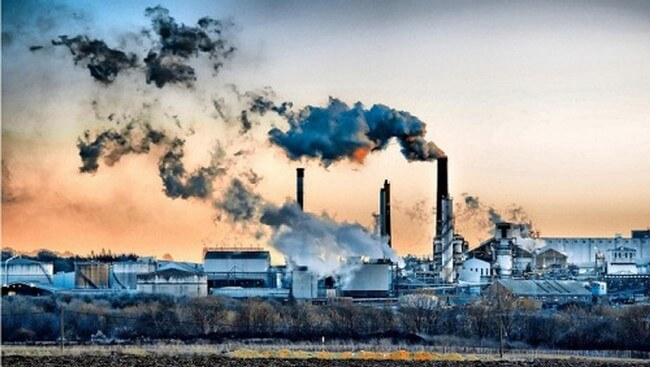 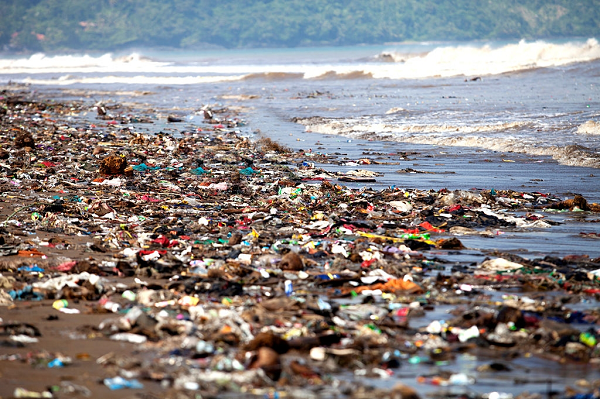 Tài nguyên cạn kiệt, môi trường ô nhiễm
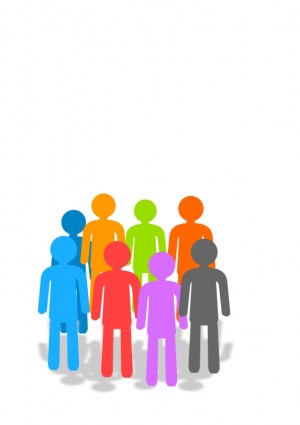 1
Đặc điểm dân cư
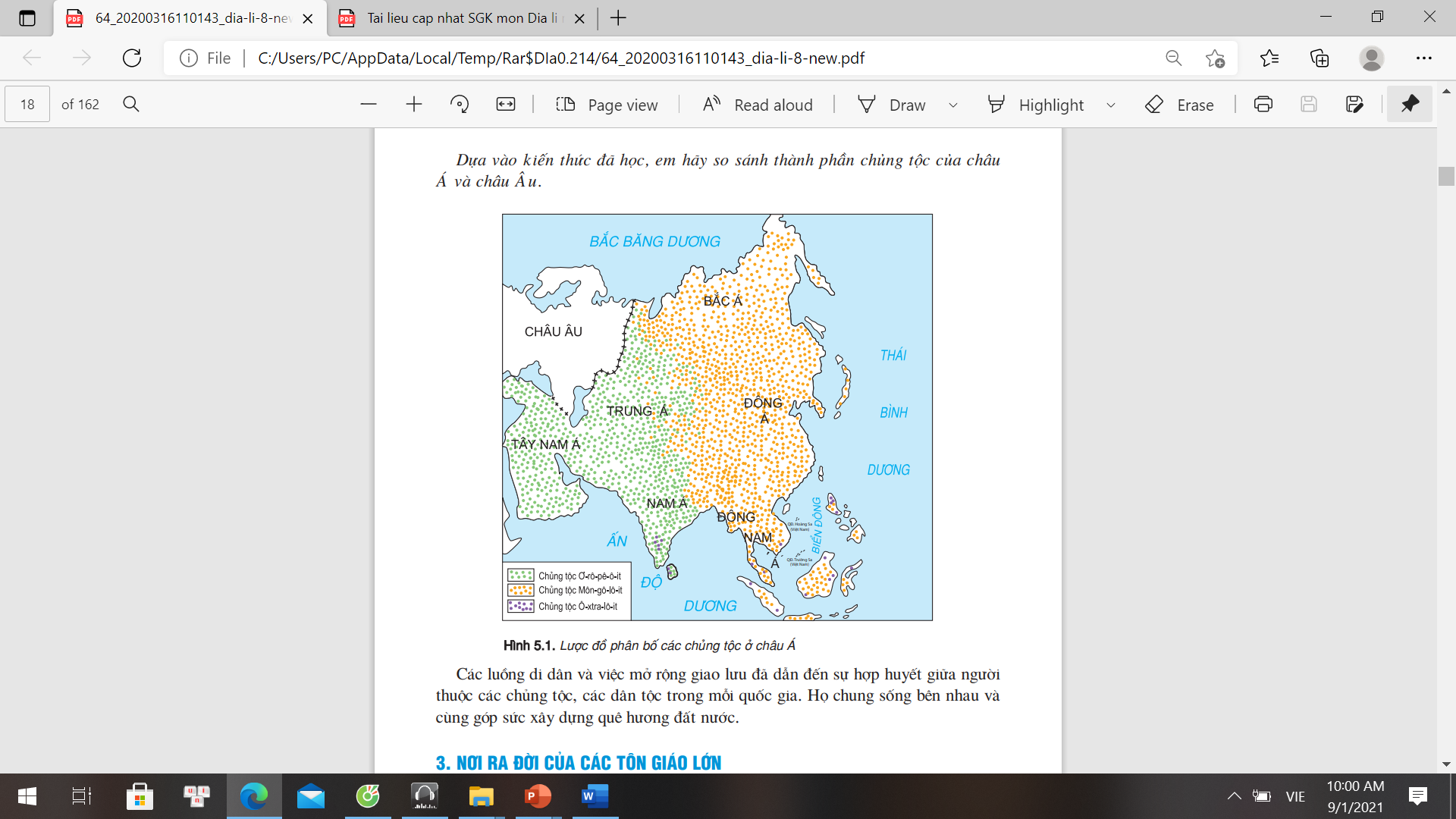 Chủng tộc Ơ-rô-pê-ô-it:
Nam Á, Trung Á, Tây Nam Á
Dân cư châu Á thuộc chủng tộc nào? Mỗi chủng tộc sống chủ yếu ở khu vực nào?
Chủng tộc Môn-gô- lô-it:
Bắc Á, Đông Á, Đông Nam Á
Việt Nam thuộc chủng tộc nào?
Chủng tộc Ô-xtra-lô-it
Nam Á, Đông Nam Á
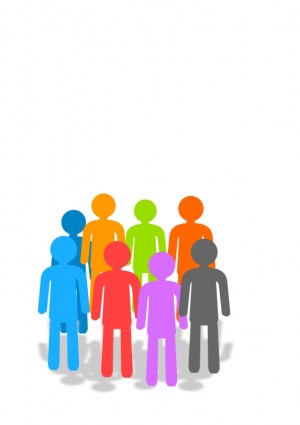 1
Đặc điểm dân cư
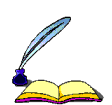 a. Quy mô và cơ cấu dân số
- Châu Á có số dân:  4,64 tỉ người  (chiếm gần 60% dân số thế giới).
- Tỉ lệ gia tăng dân số 0,95 %, đã giảm đáng kể nhờ thực hiện tốt chính sách dân số.
- Cơ cấu dân số trẻ, tuy nhiên vẫn có một số quốc gia có xu hướng già hóa dân số: Nhật Bản, Hàn Quốc,…
- Dân cư thuộc 3 chủng tộc: Môn-gô-lô-it, Ơ-rô-pê-ô-it và Ô-xtra-lô-it với nền văn hóa đa dạng, đậm đà bản sắc dân tộc.
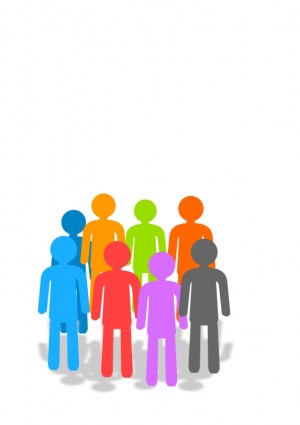 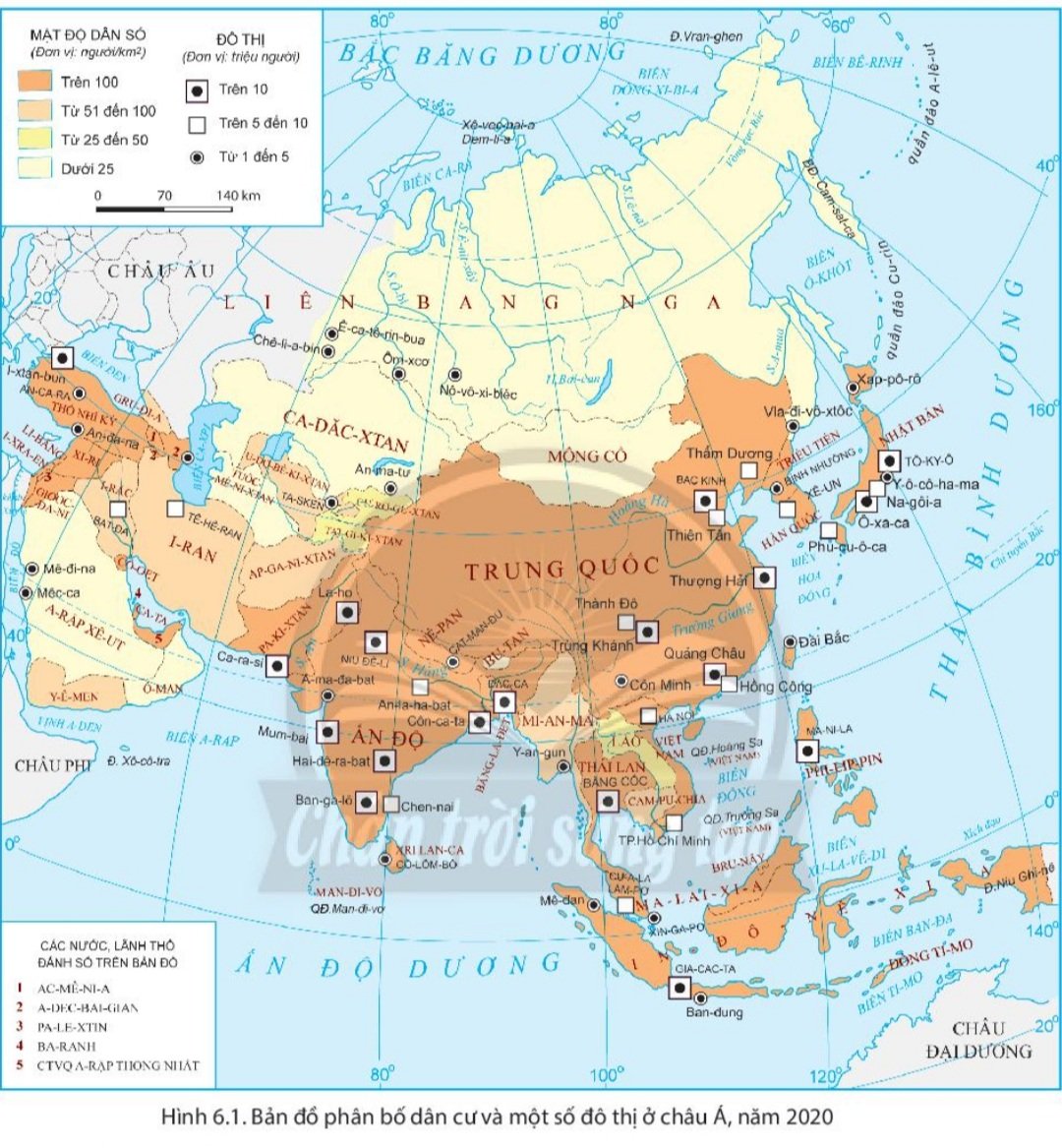 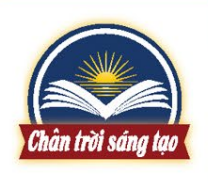 1
Đặc điểm dân cư
b. Phân bố dân cư châu Á
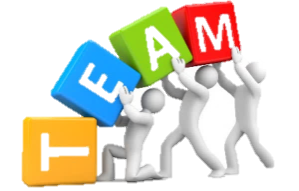 THẢO LUẬN NHÓM
Trình bày sự phân bố dân cư châu Á. Giải thích nguyên nhân?
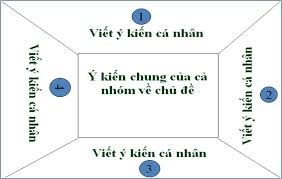 Viết ý kiến cá nhân ra giấy note trong 1 phút
Chia sẻ ý kiến trong nhóm
Thư kí ghi tổng hợp vào PHT (dán trung tâm bảng phụ)
Trình bày theo vòng tròn
Hình 6.1. Bản đồ phân bố dân cư và một số đô thị ở châu Á, năm 2020
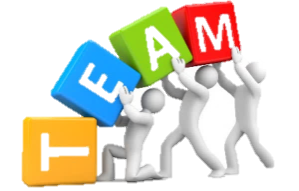 PHIẾU HỌC TẬP
Dân cư châu Á tập trung đông ở khu vực. Vì sao?
.........................................................
Dân cư châu Á thưa thớt ở khu vực. Vì sao?
………………………………………..
Kể tên các quốc gia đông dân của Châu Á:
……………………………………........................................................................................................................
b. Phân bố dân cư châu Á
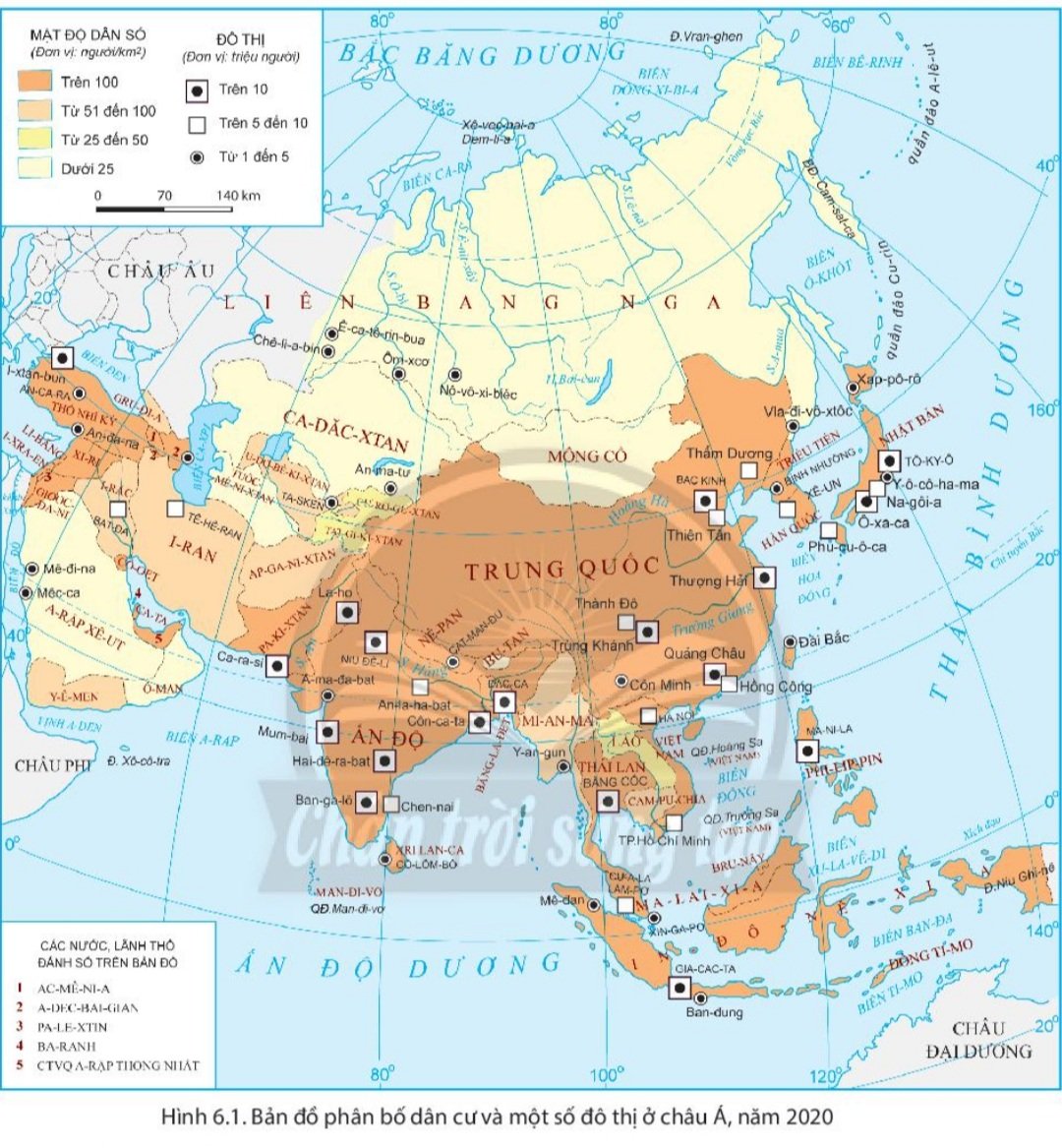 Là châu lục có MĐ DS cao 150 người/km2
Dân cư châu Á phân bố không đều:
+ Dân cư tập trung đông đúc tại các đồng bằng, vùng ven biển, nơi có khí hậu gió mùa: Đông Á, ĐNA, Nam Á…
+ Dân cư thưa thớt ở Bắc Á, Trung Á, TNA
Hình 6.1. Bản đồ phân bố dân cư và một số đô thị ở châu Á, năm 2020
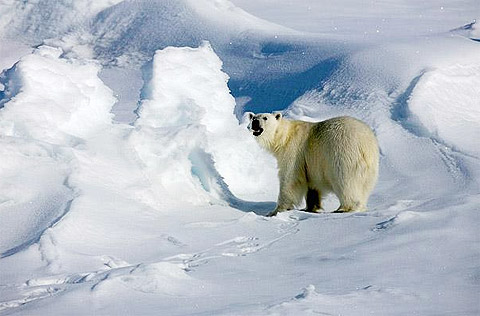 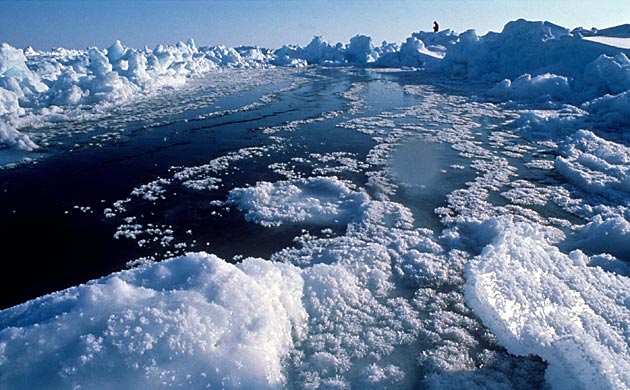 Vùng cực bắc lạnh giá
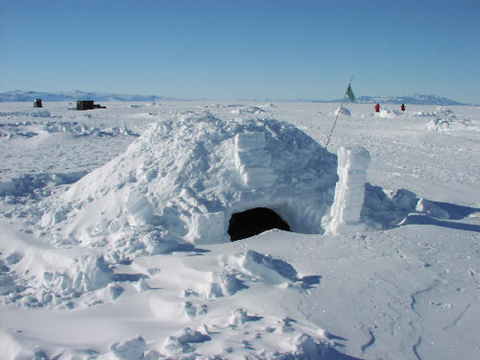 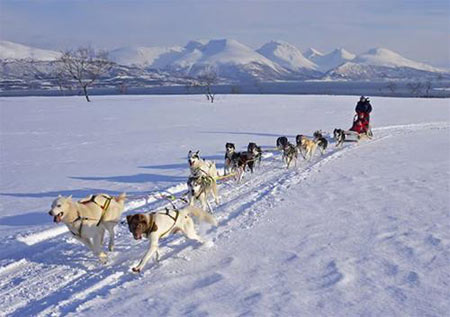 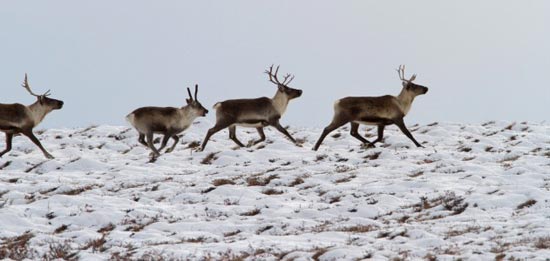 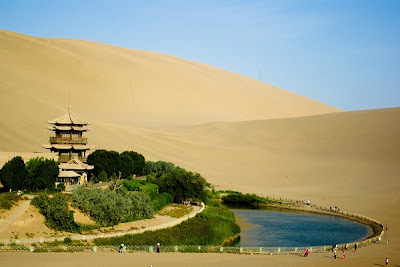 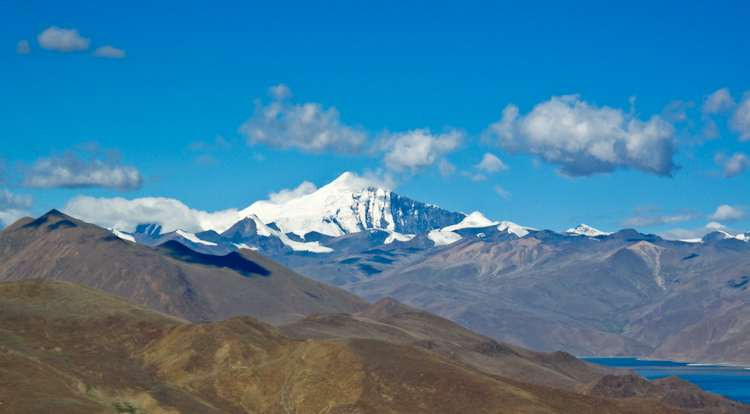 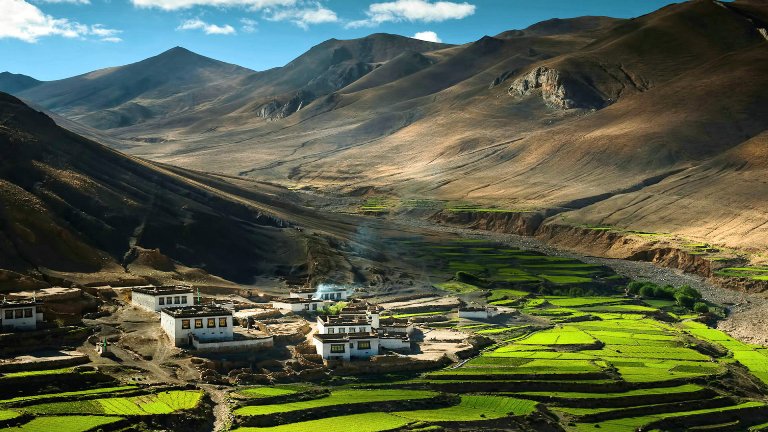 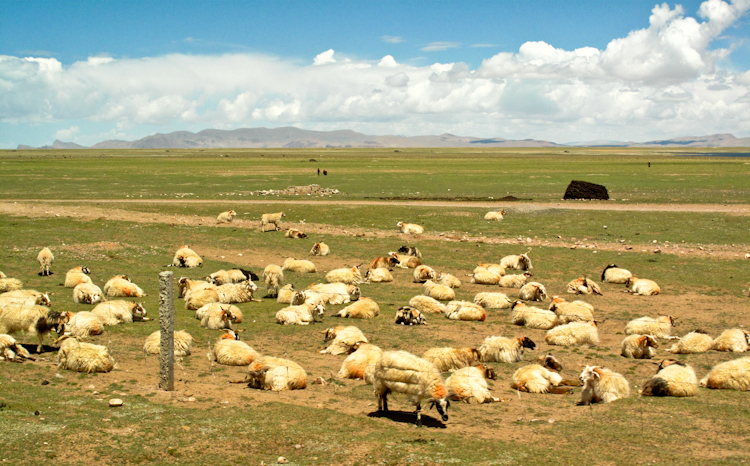 Phía tây Trung Quốc
b. Phân bố dân cư châu Á
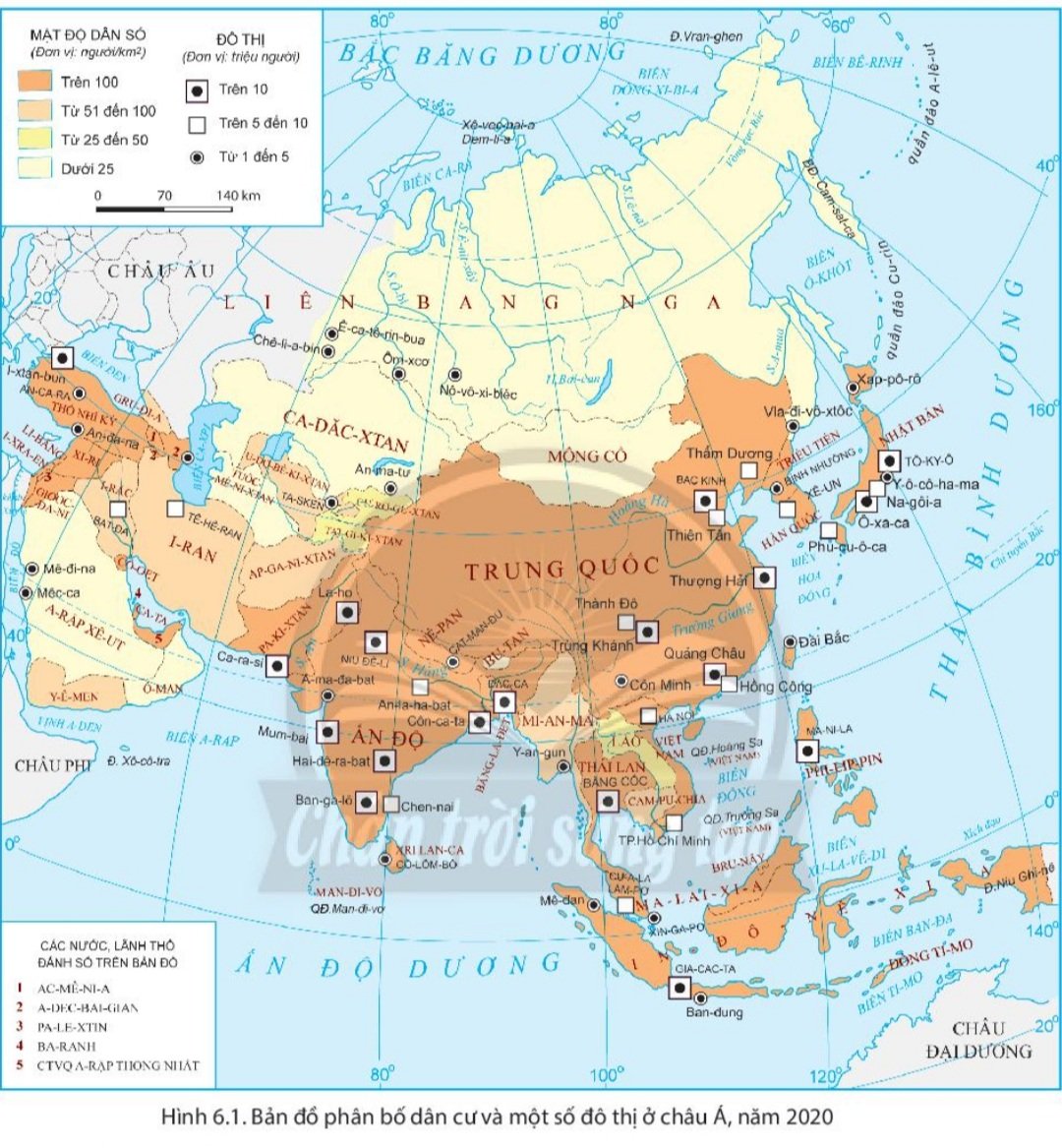 Các quốc gia đông dân của Châu Á:
Trung Quốc, Ấn Độ, Nhật Bản, Philippin, Việt Nam
Hình 6.1. Bản đồ phân bố dân cư và một số đô thị ở châu Á, năm 2020
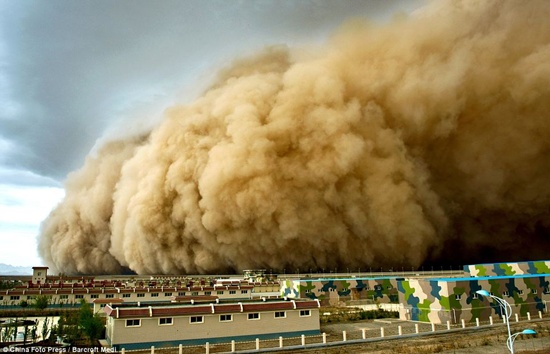 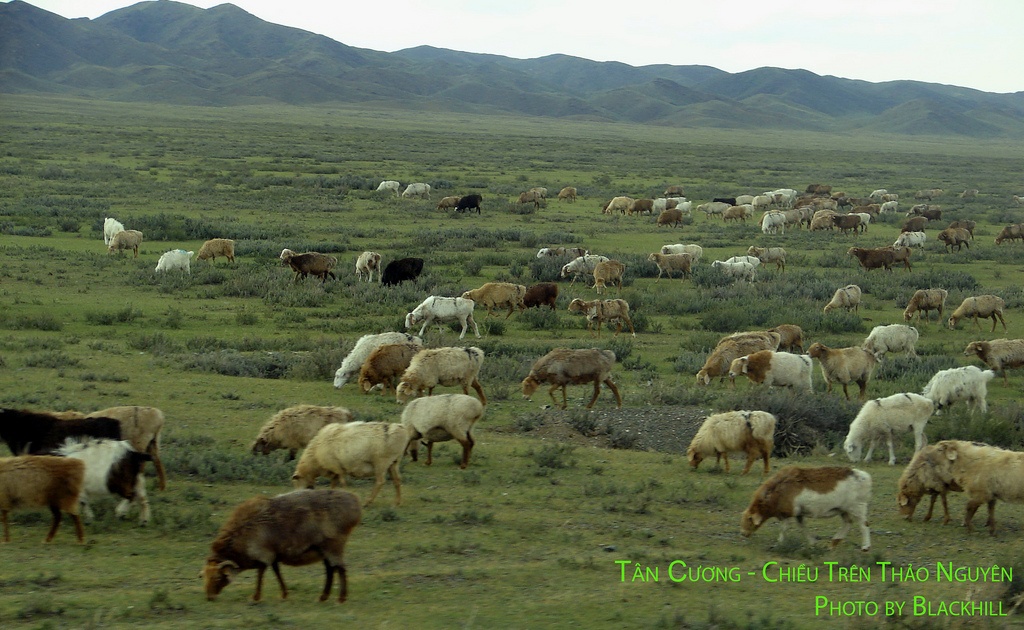 BÃO CÁT TỪ SA MẠC GÔ BI
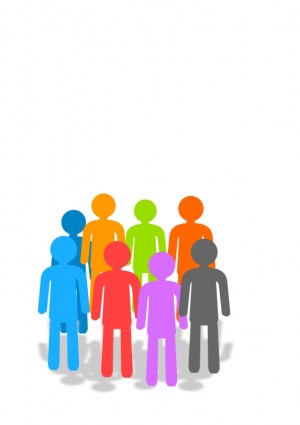 1
Đặc điểm dân cư
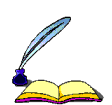 b. Phân bố dân cư châu Á
- Là khu vực có MĐ DS cao 150 người/km2
- Dân cư châu Á phân bố không đều:
+ Dân cư tập trung đông đúc tại các đồng bằng, vùng ven biển, ở Đông Á, Đông Nam Á và Nam Á.
+ Dân cư thưa thớt ở Bắc Á, Trung Á và Tây Nam Á.
- Nguyên nhân: Phân bố dân cư phụ thuộc nhiều vào điều kiện tự nhiên (địa hình, khí hậu, tài nguyên) và sự phát triển kinh tế xã hội (cơ sở hạ tầng, trình dộ phát triển kinh tế…)
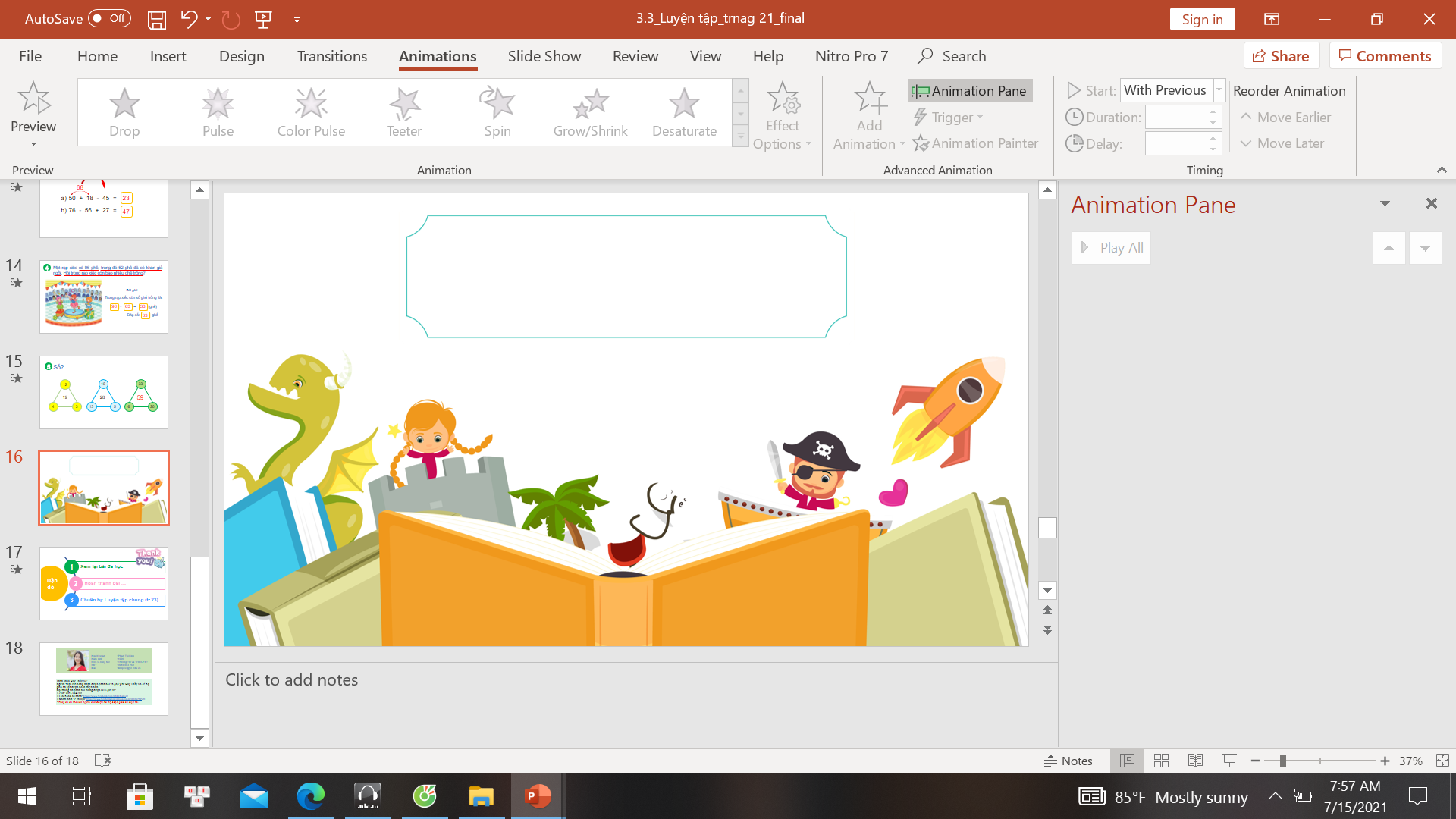 LUYỆN TẬP
 VÀ VẬN DỤNG
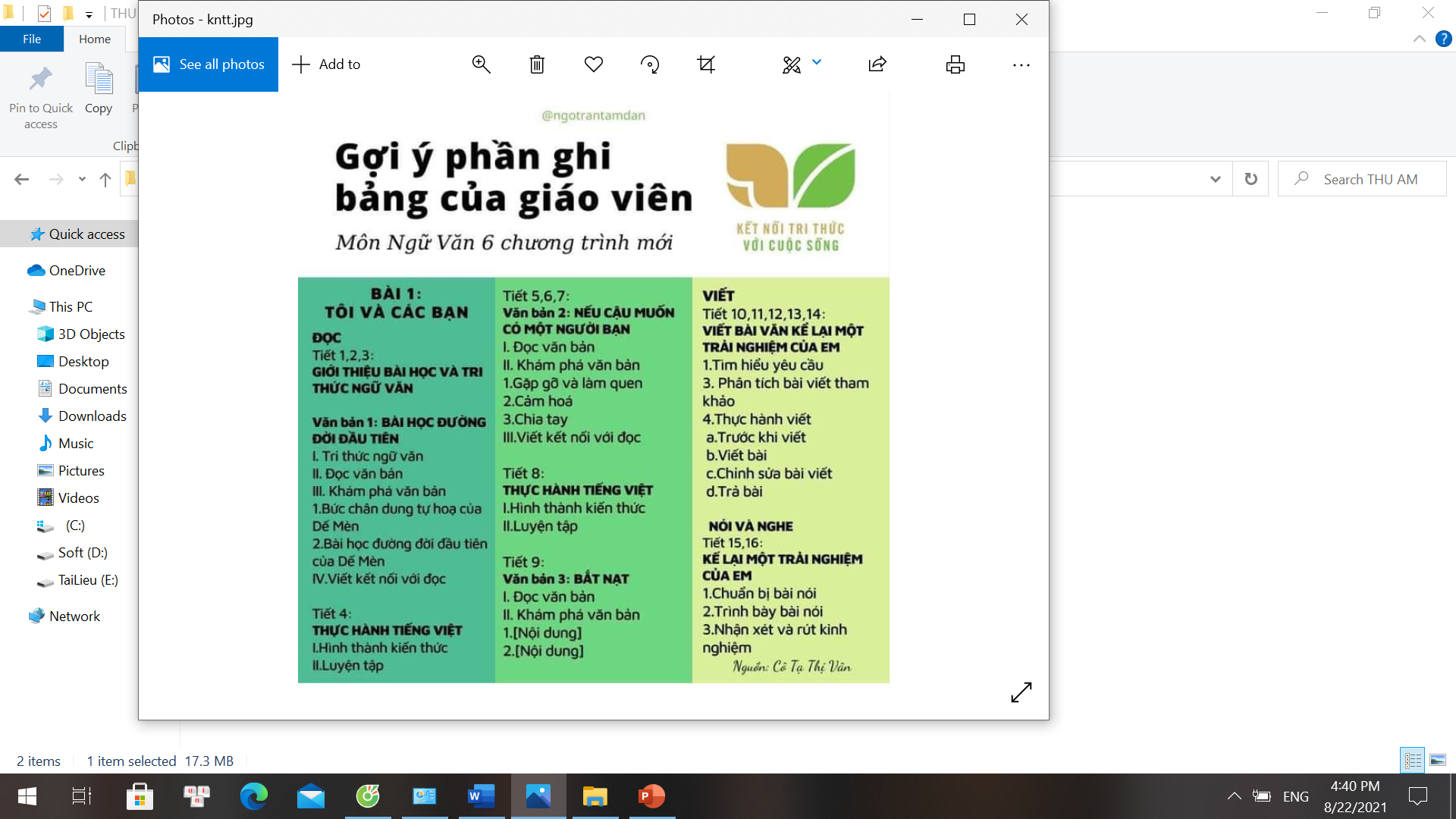 Sắp xếp các khu vực cho phù hợp với sự phân bố của từng chủng tộc :
Môn-gô-lô-it
Ơ-rô-pê-ô-it
Ô-xtra-lô-it
Nam Á
Nam Á
Trung Á
Đông Á
Tây nam Á
Bắc Á
Đông nam Á
Đông nam Á
THỬ THÁCH CHO EM
Em hãy thu thập thông tin về dân cư của tỉnh (thành phố) nơi em sinh sống dựa trên một số thông tin gợi ý sau: số dân, mật độ dân số, tỉ suất gia tăng dân số tự nhiên, cơ cấu dân số theo tuổi,...
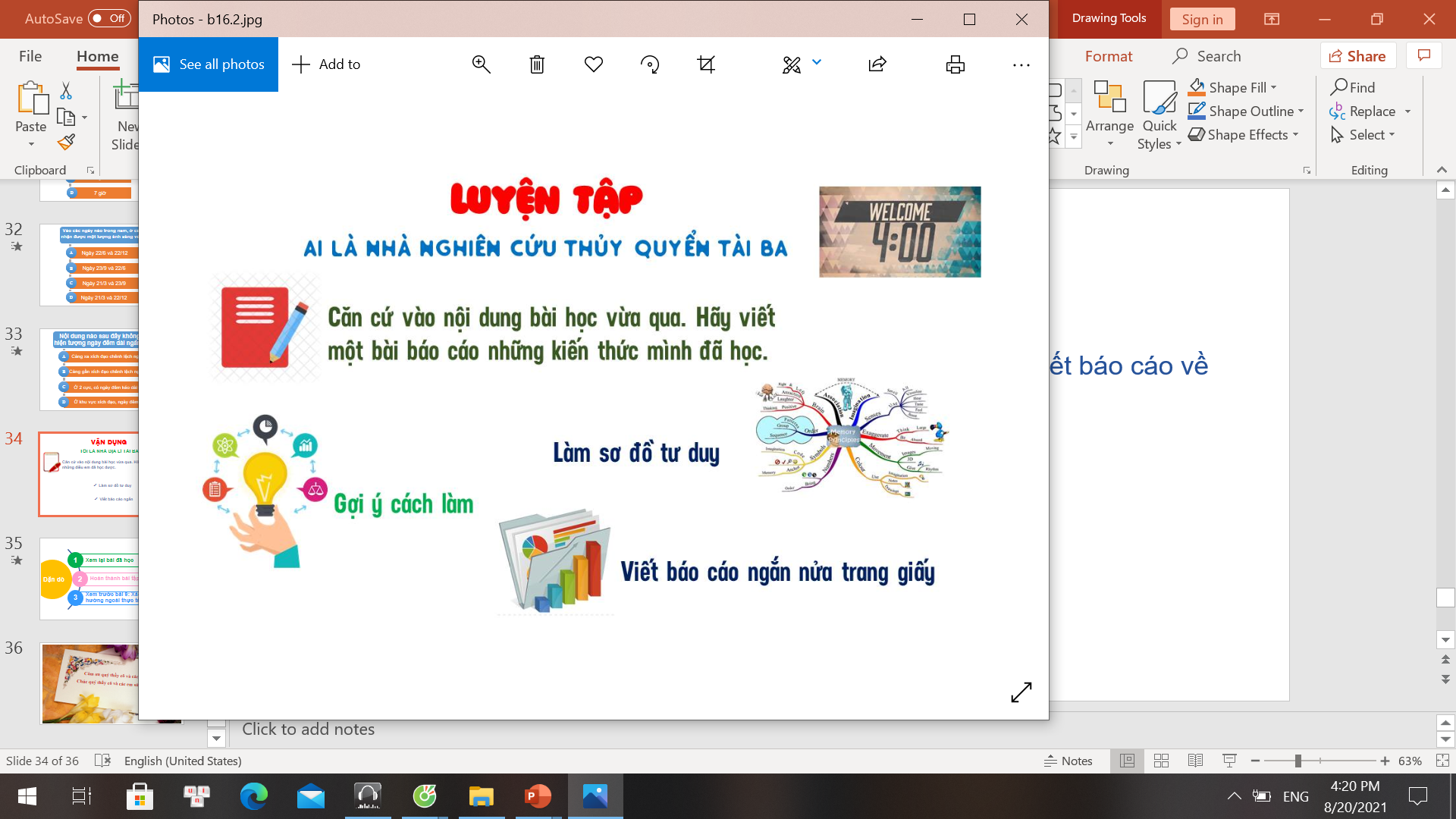 - Tìm kiếm thông tin trên Internet.
- Em có thể truy cập trang web của Tổng cục Thống kê: https://www.gso.gov.vn/dan-so/
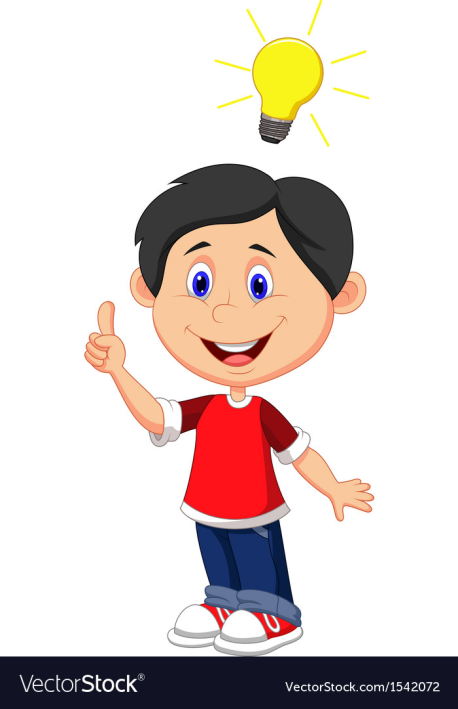 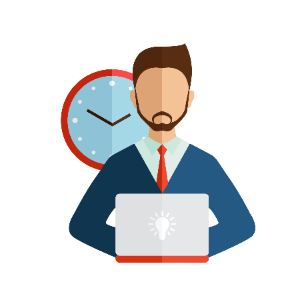 Cá nhân
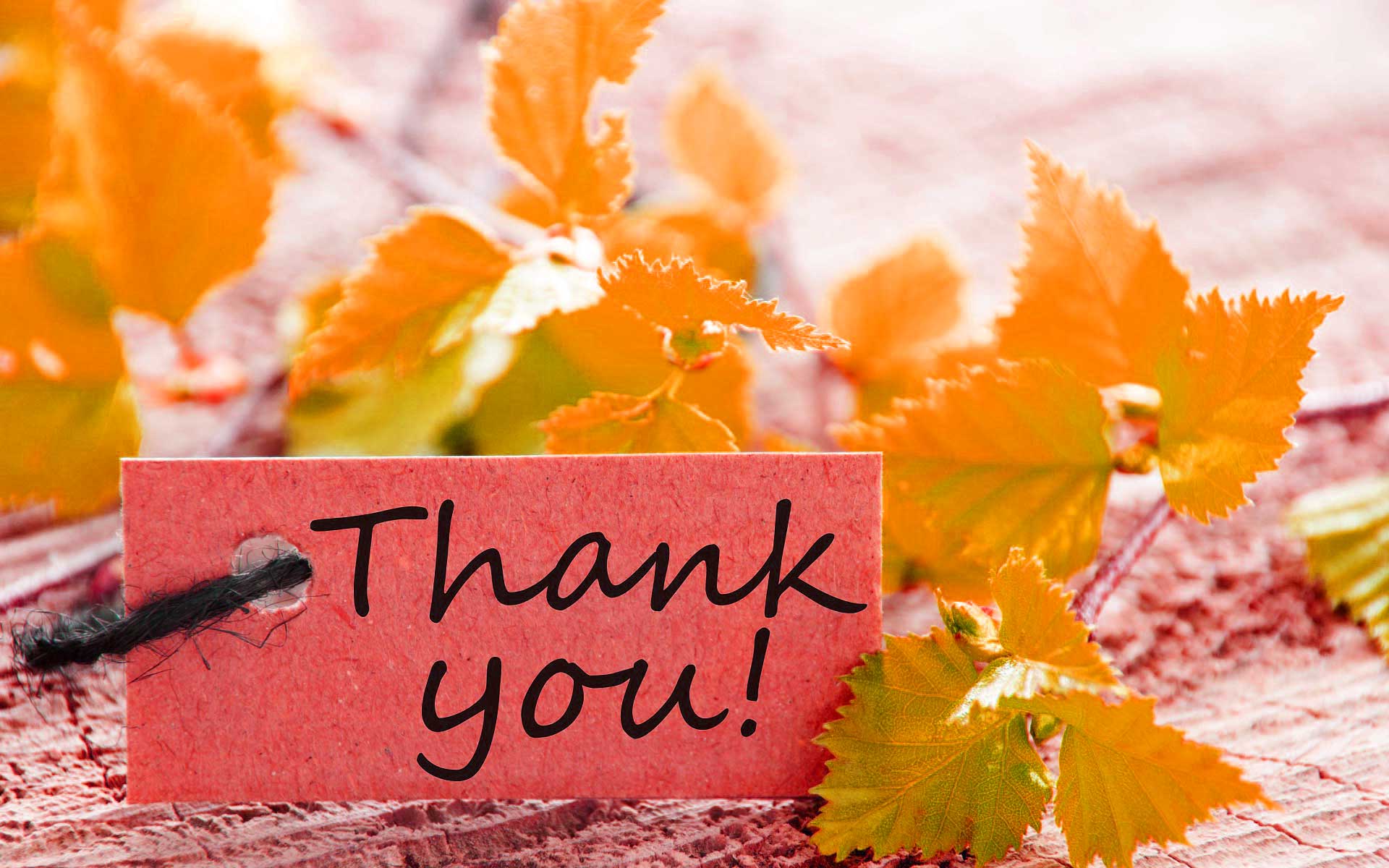